ZORGRelatie
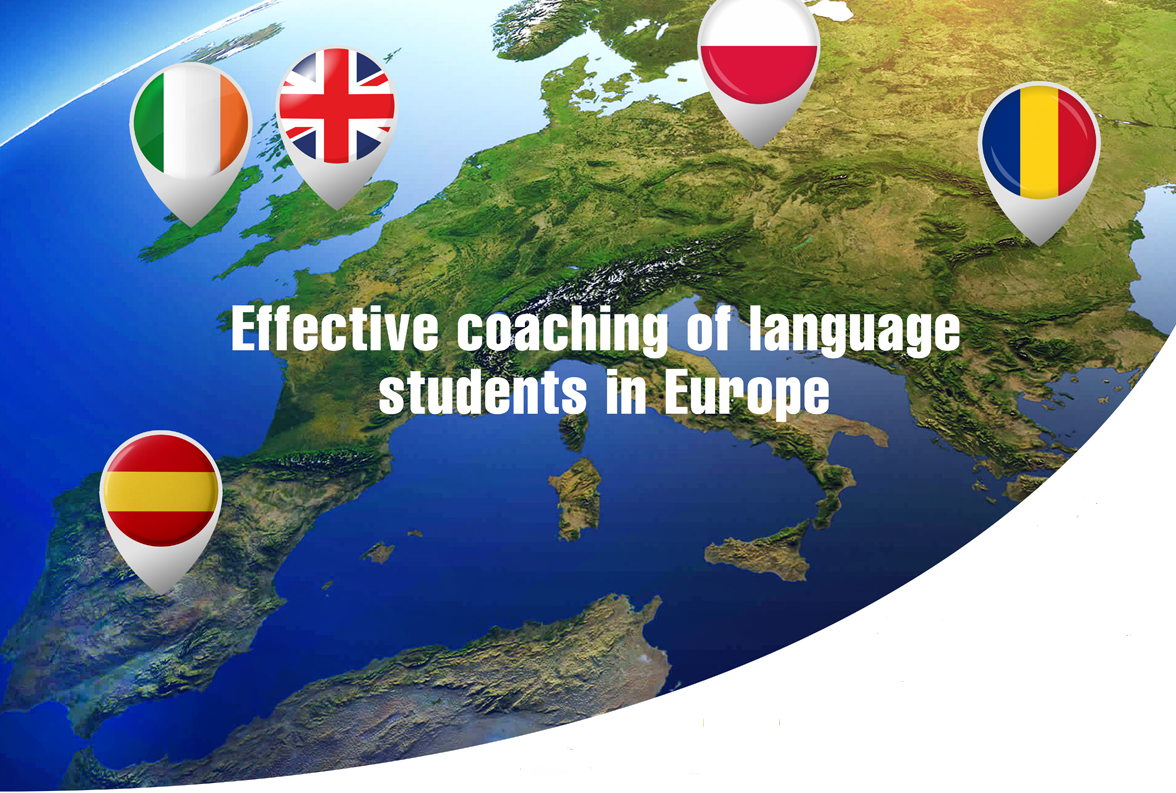 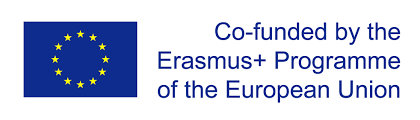 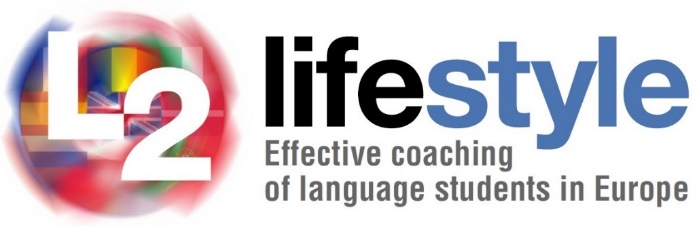 ACTIEF LUISTEREN
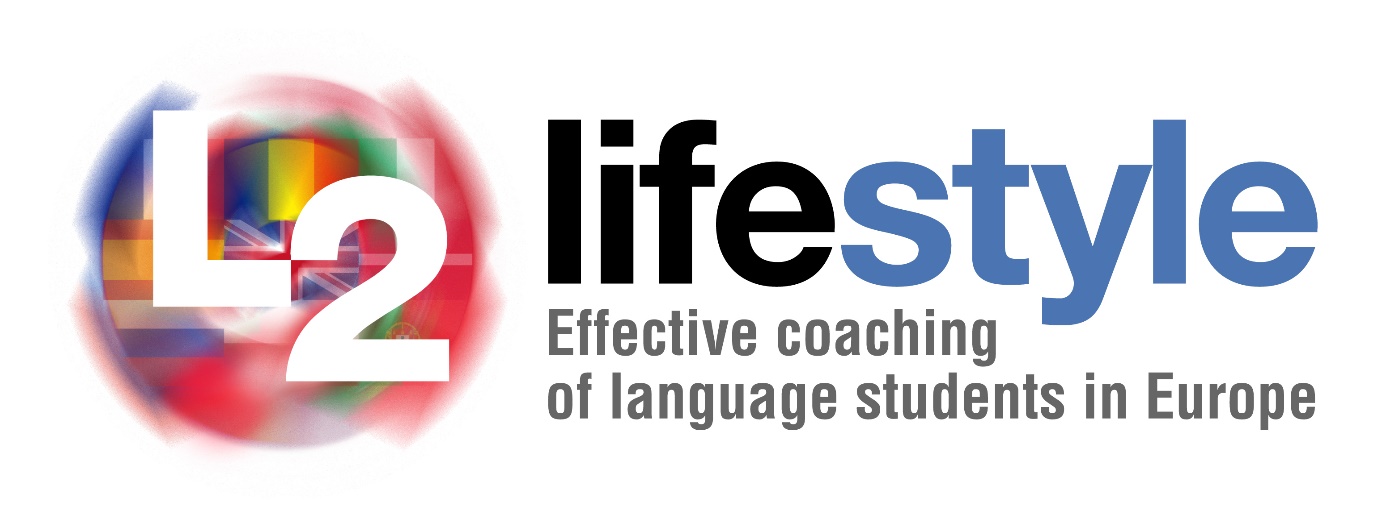 ZORG - Relatie

Module – Actief luisteren
DOEL

Het doel van dit onderwerp is dat taalleraren correct begrijpen wat de student zegt door actieve luisterstrategieën te gebruiken. Bij dit onderwerp gaat het om de mogelijkheid om de ander de tijd te geven om bepaalde gedachten en gevoelens te onderzoeken, ongeacht hoe onduidelijk de berichten zijn.
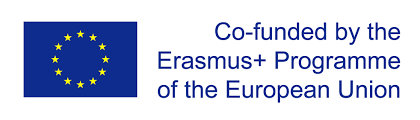 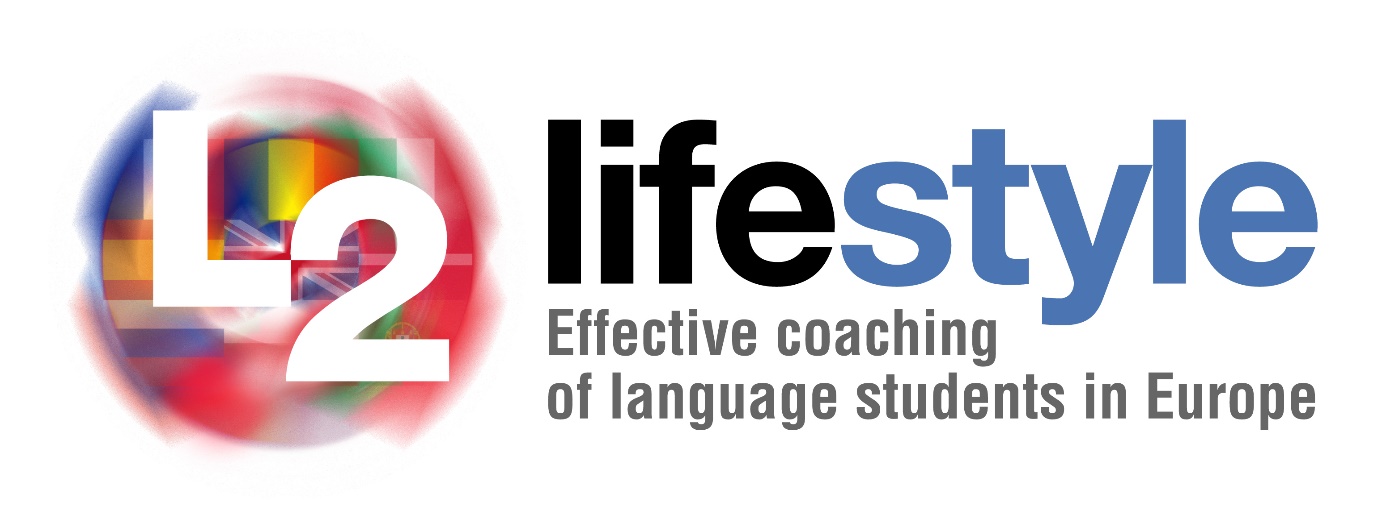 ZORG - Relatie

Module – Actief luisteren
CARE – Relationship

Module – Active listening
DOELEN

Definieer actief luisteren.

Identificeer effectieve luisterstrategieën.

Begrijp de fasen van het luisterproces.

Verbeter het vermogen om middelen te gebruiken om luistervaardigheden bij het lesgeven te verbeteren om studenten te motiveren hun leerplannen na te streven.
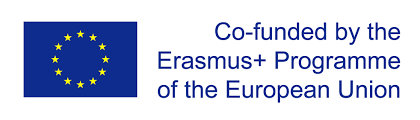 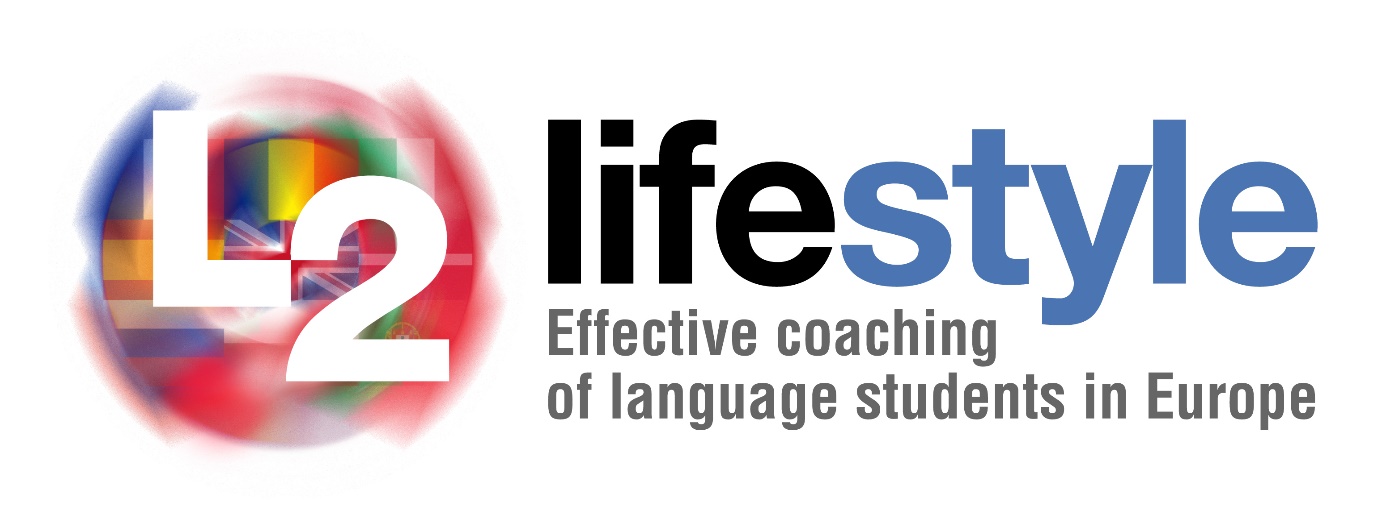 CARE – Relationship

Module – Active listening
ZORG - Relatie

Module – Actief luisteren
INHOUD 

Wat is actief luisteren?

Actief luisteren - effectieve luisterfasen

Luisterverwachtingen stellen

De kunst van luistervaardigheid - Zich bewust worden van aannames

Hoe nuttig is dit in het L2-klaslokaal?
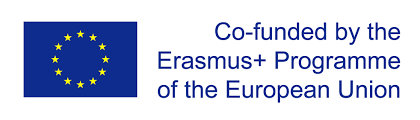 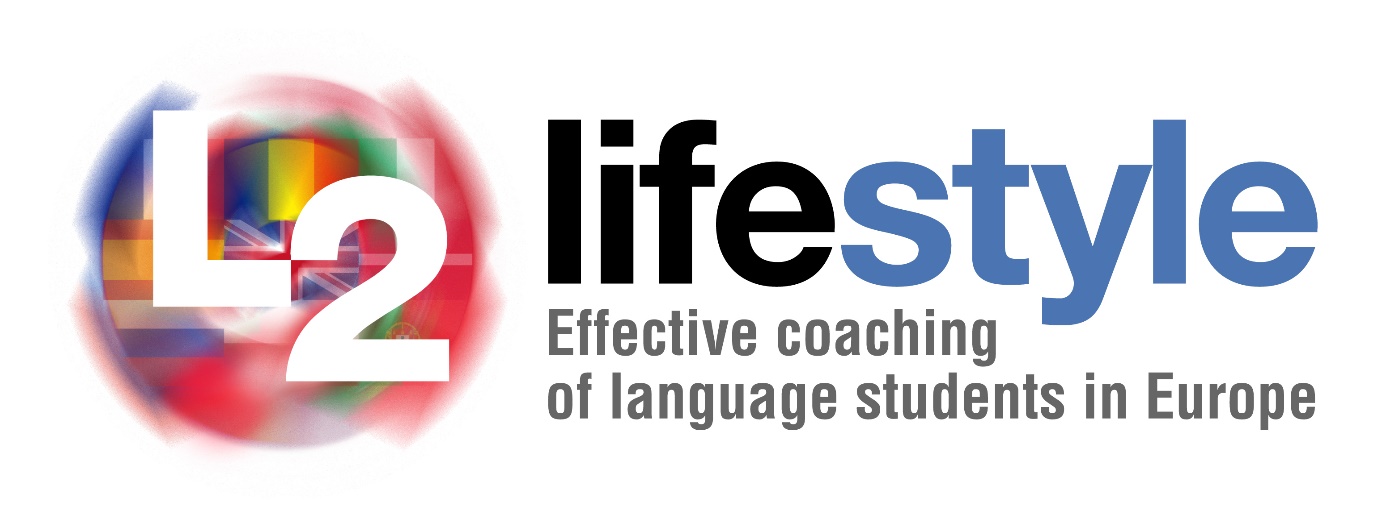 CARE – Relationship

Module – Active listening
ZORG - Relatie

Module – Actief luisteren
Wat is actief luisteren?
Actief luisteren is een gestructureerde manier van luisteren en reageren, zodat de leerlingen weten dat u echt geïnteresseerd bent in hun ideeën, zorgen en meningen. Een effectieve leraar in de klas is niet alleen een deskundige en bekwame leraar. Goede luistervaardigheden zijn nodig om empathie en begrip voor de studenten te ontwikkelen en om te beoordelen of ze begrijpen wat hen wordt geleerd.
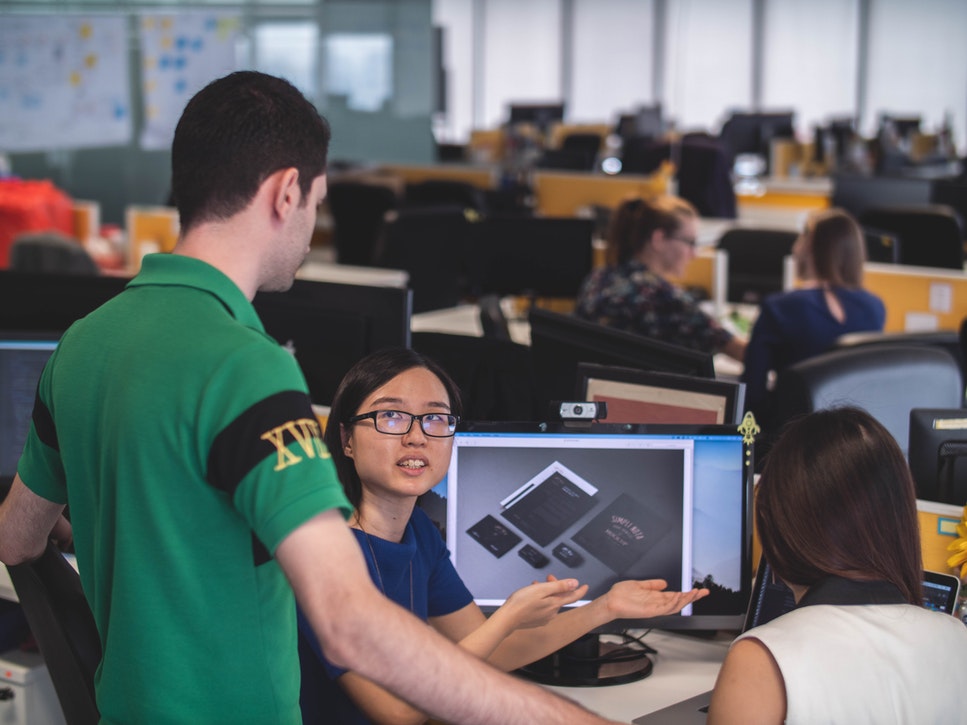 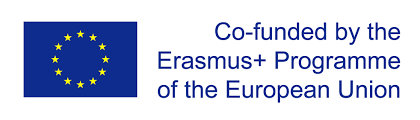 Foto door Mimi Thian op Unsplash
[Speaker Notes: Linked to the next slide]
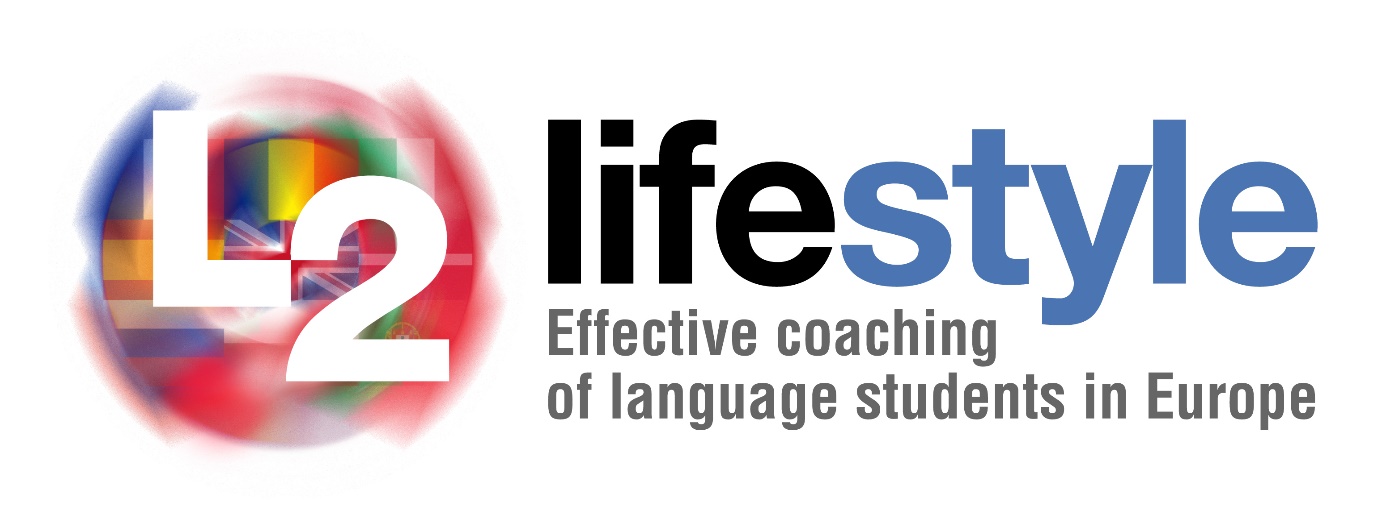 CARE – Relationship

Module – Active listening
ZORG - Relatie

Module – Actief luisteren
Hoe weet je echt dat je goed begreep wat de studenten zeiden?
Het klasgemiddelde voor de laatste Engelse test was 5.

Scenario 1: ‘’U legde het uit. Je hebt beoordeeld. Je herinnerde je eraan. Je geest zoekt onmiddellijk iemand die je de schuld kunt geven. Het is de schuld van de leerlingen. Ze letten niet op. Ze gaven niet genoeg om vragen te stellen. ’’
Scenario 2: ‘’ Wat als de leerlingen uw uitleg niet begrepen? Wat als ze zo in de war waren dat ze niet eens wisten welke vragen ze moesten stellen? ’’
Coaching strategy: Als je het niet zeker weet, ga dan altijd terug naar wat het beste is voor de student - niet per se wat het beste is voor zijn testscores.
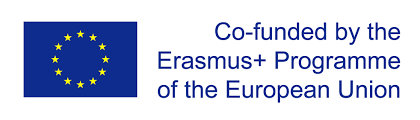 [Speaker Notes: Groepswerk (15-20 min)

- Vertel docenten dat ze nu gaan nadenken over een aantal scenario's waarin verschillende manieren van denken worden gedefinieerd. Moedig ze aan om op dit punt open te zijn en ideeën uit te wisselen, uit te leggen of ze voorkeuren hebben voor een van deze twee scenario's en om hun eigen keuze te motiveren. Bespreek in groep het volgende:
- Waarom heb je daarvoor gekozen?
- Moeten de studenten echt weten wat het beste is voor hun testscores?
- Vraag uzelf af "hoe is dit?" en gebruik dat dan in je uitleg.
- In hoeverre accepteert u de aannames die de scenario's schetsen? Zijn er andere die u zou toevoegen?]
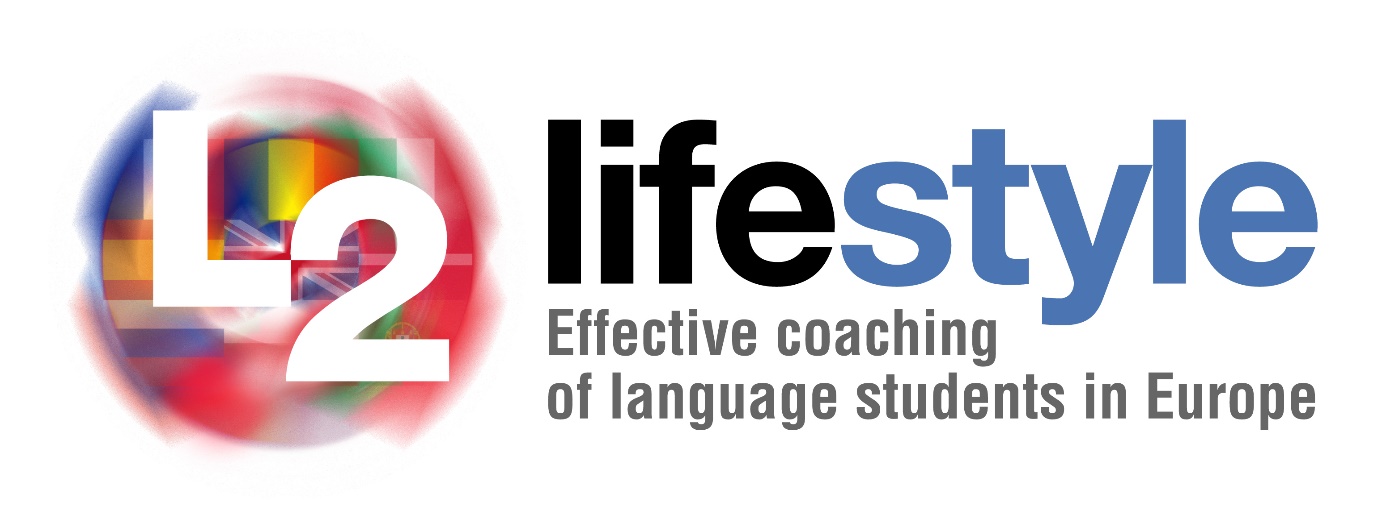 CARE – Relationship

Module – Active listening
ZORG - Relatie

Module – Actief luisteren
WEES EEN LERAAR DIE LUISTERT
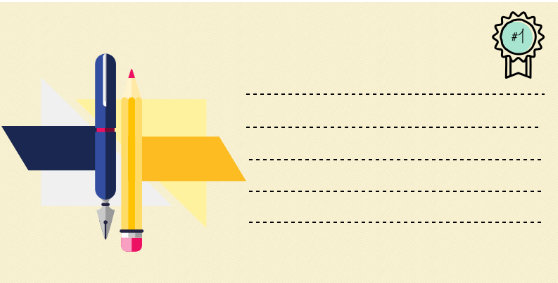 Neem de tijd voor notities en gesprekken met de studenten!
Gemaakt met behulp van Picktochart
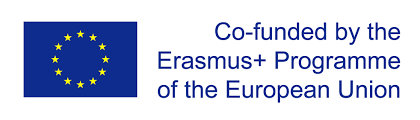 [Speaker Notes: Linked to the next slide]
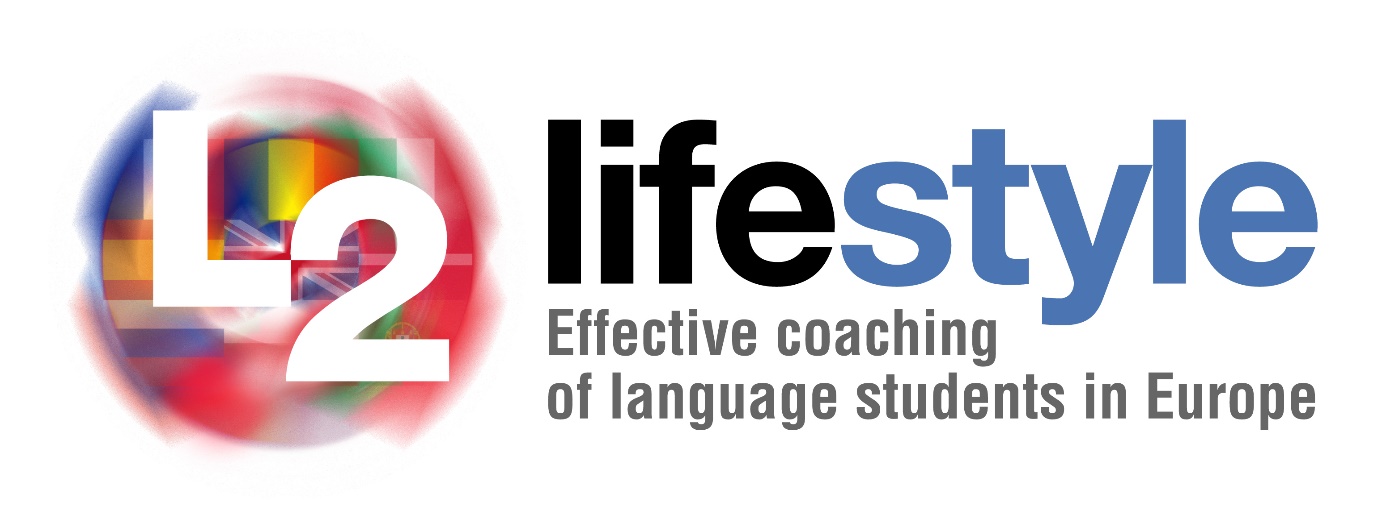 CARE – Relationship

Module – Active listening
ZORG - Relatie

Module – Actief luisteren
WEES EEN LUISTEREND LERAAR
Denk na over je luistervaardigheid en beantwoord de volgende vragen:
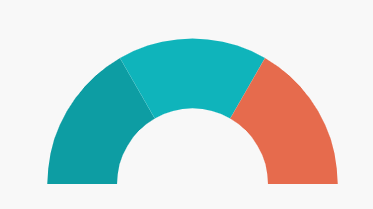 1. Onderbreek je studenten constant als ze praten?
2. Wacht je om een ​​hele vraag of antwoord van een leerling in de klas te horen?
3. Doe je meerdere taken (bv. Beoordeel papers) terwijl je met studenten praat?
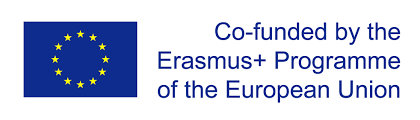 [Speaker Notes: Groepswerk (10-15 minuten)

Vertel de docenten dat ze nu gaan nadenken over enkele vragen die de luistervaardigheid van taalleraren omschrijven. Moedig ze aan om op dit punt open te zijn en ideeën uit te wisselen om de strategieën te verbeteren die nodig zijn om te begrijpen wat de leerling zegt. Bespreek in groep en deel onderwijservaringen.]
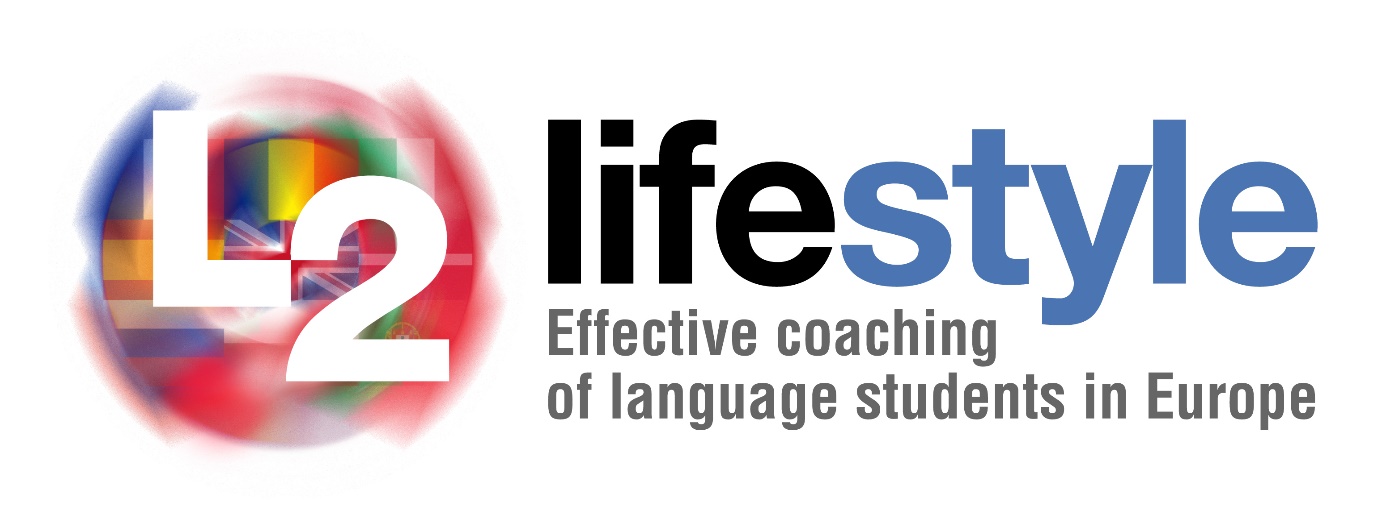 CARE – Relationship

Module – Active listening
ZORG - Relatie

Module – Actief luisteren
WEES EEN LUISTEREND LERAAR - PERSONAS
Leraar HEEFT WERK NODIG
Leraar AFGELEGEN LUISTER
Leraar GEWELDIGE LUISTER
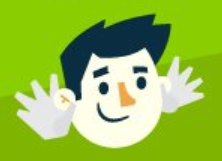 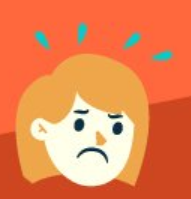 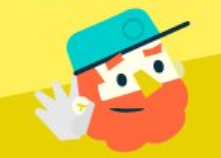 Omarm stilte;
Onderbreek de studenten;
Neem de volledige controle over de les en betrek de leerlingen er niet bij.
Begrijp het perspectief van studenten;
Laat het de studenten weten als het nu niet uitkomt;
Luister volledig als leerlingen praten!
Vraag in plaats van aan te nemen;
Lees de lichaamstaal van de leerlingen, niet hun geest;
Luister en oordeel niet - passief zijn.
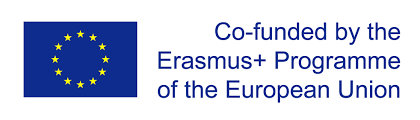 [Speaker Notes: Groepswerk (15-20 min)

Vertel docenten dat ze nu gaan nadenken over enkele typologieën van persona's die verschillende manieren van denken definiëren. Moedig ze aan om op dit punt open te zijn en ideeën te delen, uit te leggen of ze voorkeuren hebben voor een of meer van die 3 persona's en om redenen voor hun eigen keuze te geven. Bespreek in groep het volgende:

- Waarom heb je daarvoor gekozen?
- In hoeverre accepteer je de aannames die de persona's schetsen? Zijn er andere die u zou toevoegen?
- Welke strategieën heb je gebruikt om naar je student te luisteren?

Maak aantekeningen over de strategieën waarover uw groep praat en wees bereid om verslag uit te brengen aan de groep - leerervaring en actief luisteren.]
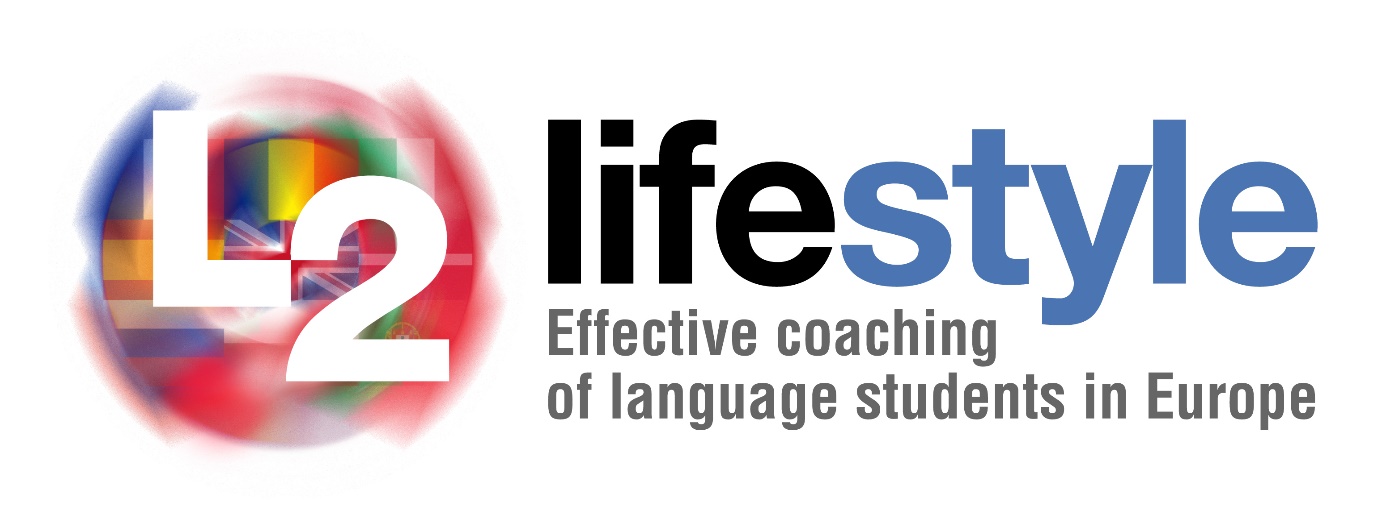 CARE – Relationship

Module – Active listening
ZORG - Relatie

Module – Actief luisteren
LUISTER NAAR JE STUDENTEN EN GEEF HEN EEN STEM - ACTIEF LUISTEREN
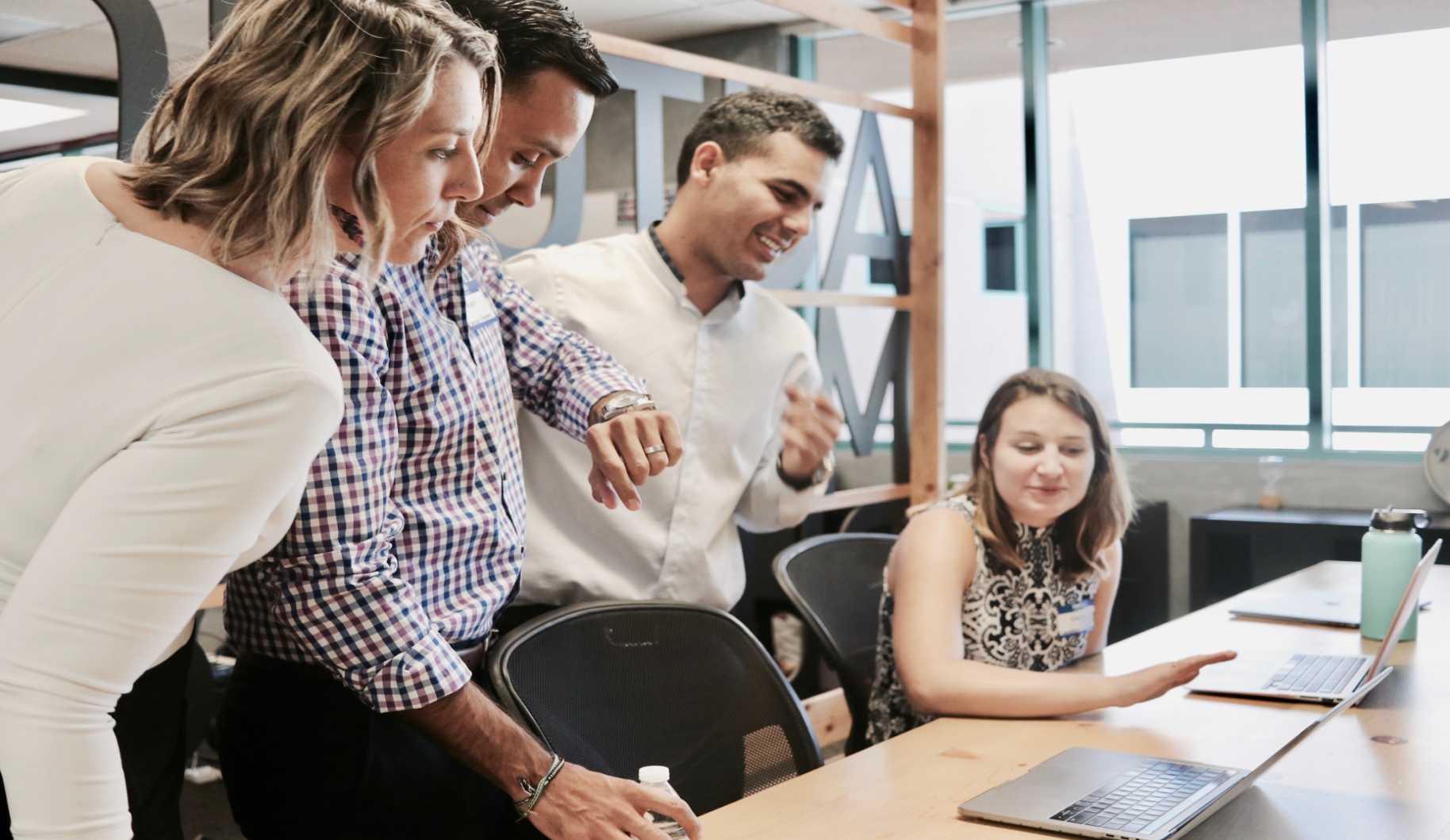 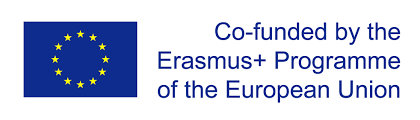 Foto door Campaign Creators on Unsplash
[Speaker Notes: Linked to the next slide]
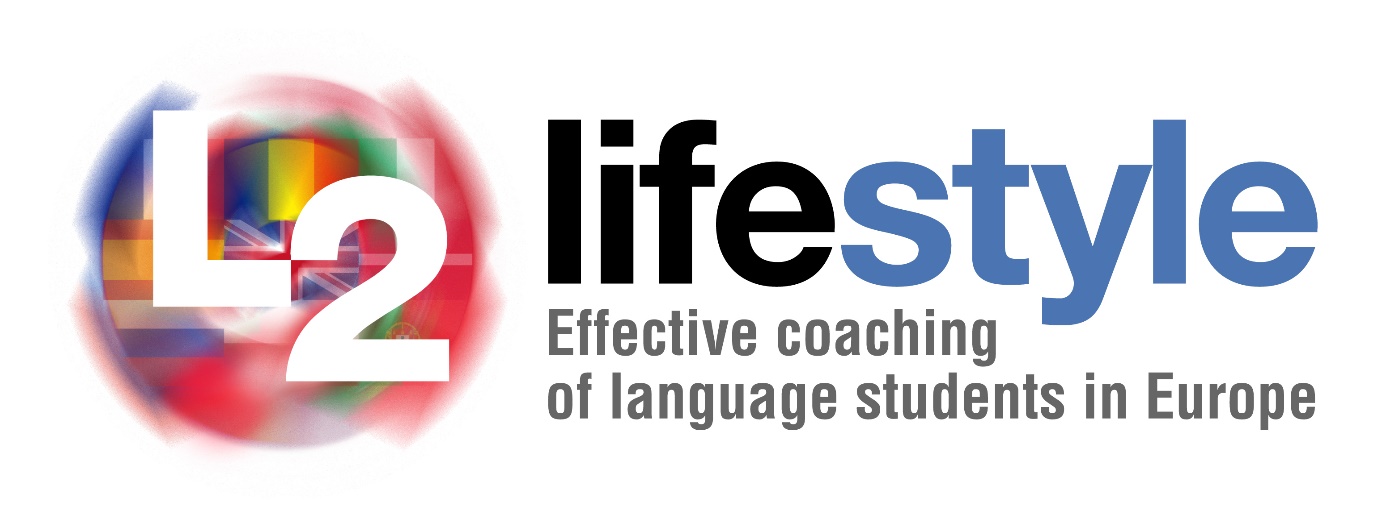 CARE – Relationship

Module – Active listening
ZORG - Relatie

Module – Actief luisteren
LUISTER NAAR JE STUDENTEN EN GEEF HEN EEN STEM - ACTIEF LUISTEREN
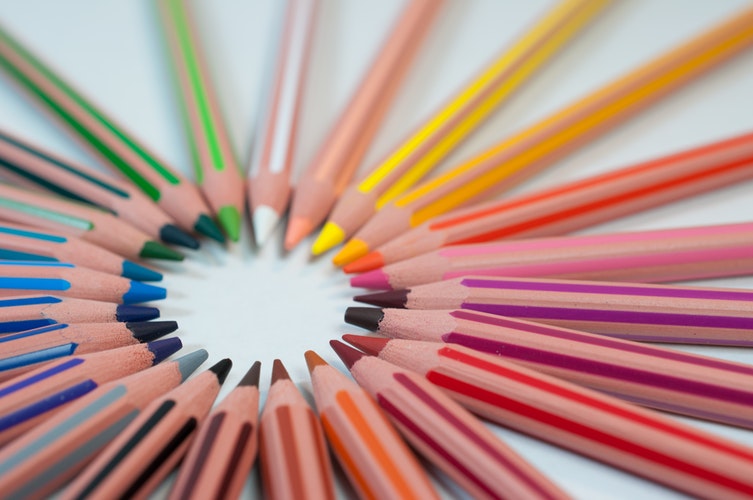 Studenten moeten weten dat ze een stem hebben. Dit moedigt hen aan om actieve deelnemers aan het leerproces te zijn. Feedback van studenten helpt docenten hun lesmethoden te verbeteren en het leerproces in de klas te verbeteren.
Foto door Agence Olloweb on Unsplash
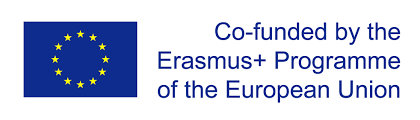 [Speaker Notes: Linked to the next slide]
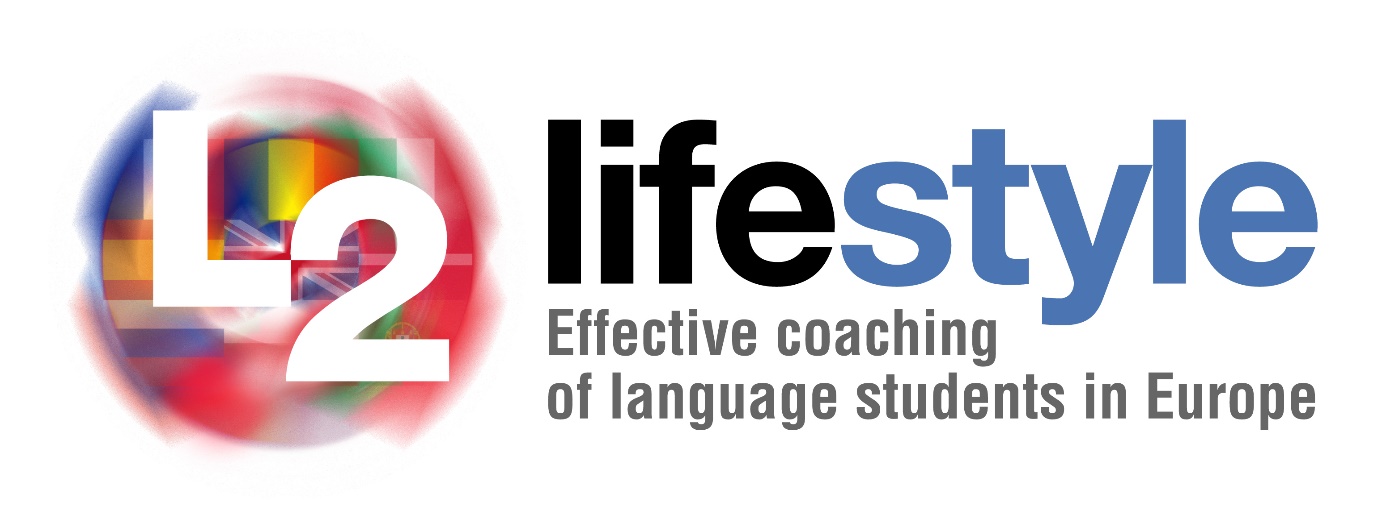 CARE – Relationship

Module – Active listening
ZORG - Relatie

Module – Actief luisteren
LUISTER NAAR JE STUDENTEN EN GEEF HEN EEN STEM - ACTIEF LUISTEREN
Om studenten een stem te geven
‘Laat me het samenvatten om te controleren of ik het begrijp. Je hebt alle aantekeningen voor de Engelse test geleerd. Je hebt alles geprobeerd wat je maar kunt bedenken en er is geen goede score. Heb ik dat goed begrepen? "
"Eens kijken of ik duidelijk ben. Hebben jullie het over …?"
Voorbeelden zijn onder meer: ​​"Wat vind je van ...?" of "Vertel me over ...?" en "Wilt u verder uitleggen / beschrijven ...?"
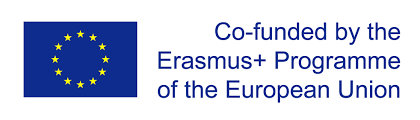 [Speaker Notes: Groepswerk (15-20 min)

Vertel de docenten dat ze nu gaan nadenken over enkele technieken die de luistervaardigheden van taalleraren in de klas definiëren. Moedig ze aan om op dit punt open te zijn en ideeën uit te wisselen om de strategieën te verbeteren die nodig zijn om te begrijpen wat de leerling zegt en om ze bij de klas te betrekken.
Brainstorm: bespreek in groep en maak aantekeningen over de strategieën waarover uw groep praat en wees bereid om aan de groep verslag uit te brengen.]
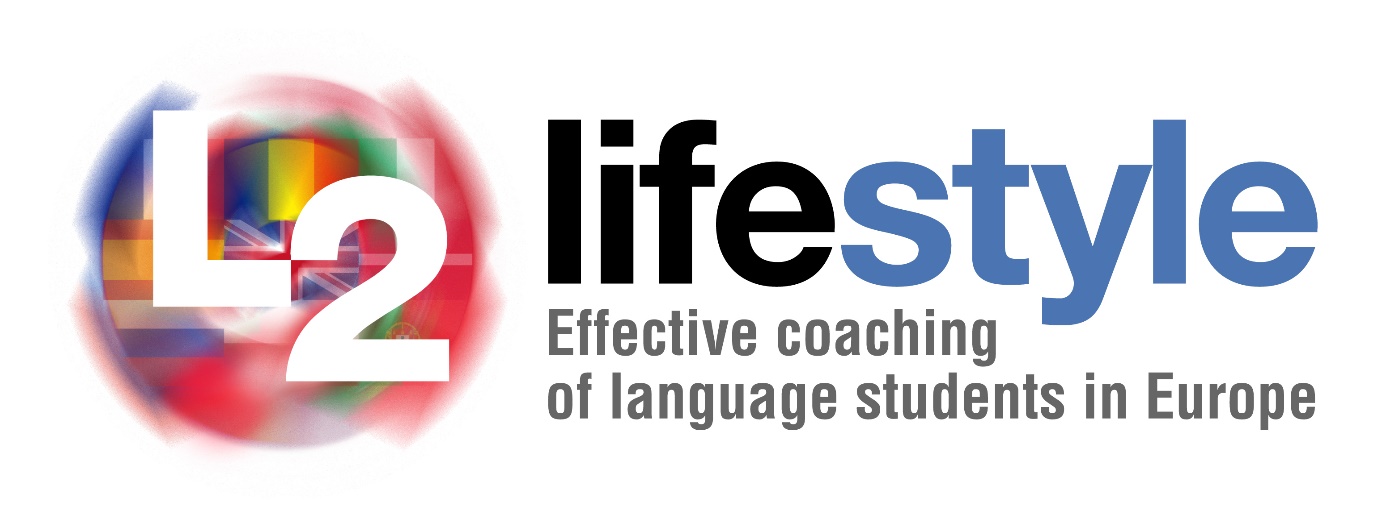 CARE – Relationship

Module – Active listening
ZORG - Relatie

Module – Actief luisteren
Actief luisteren kan een typisch gesprek veranderen in een coachingsmogelijkheid
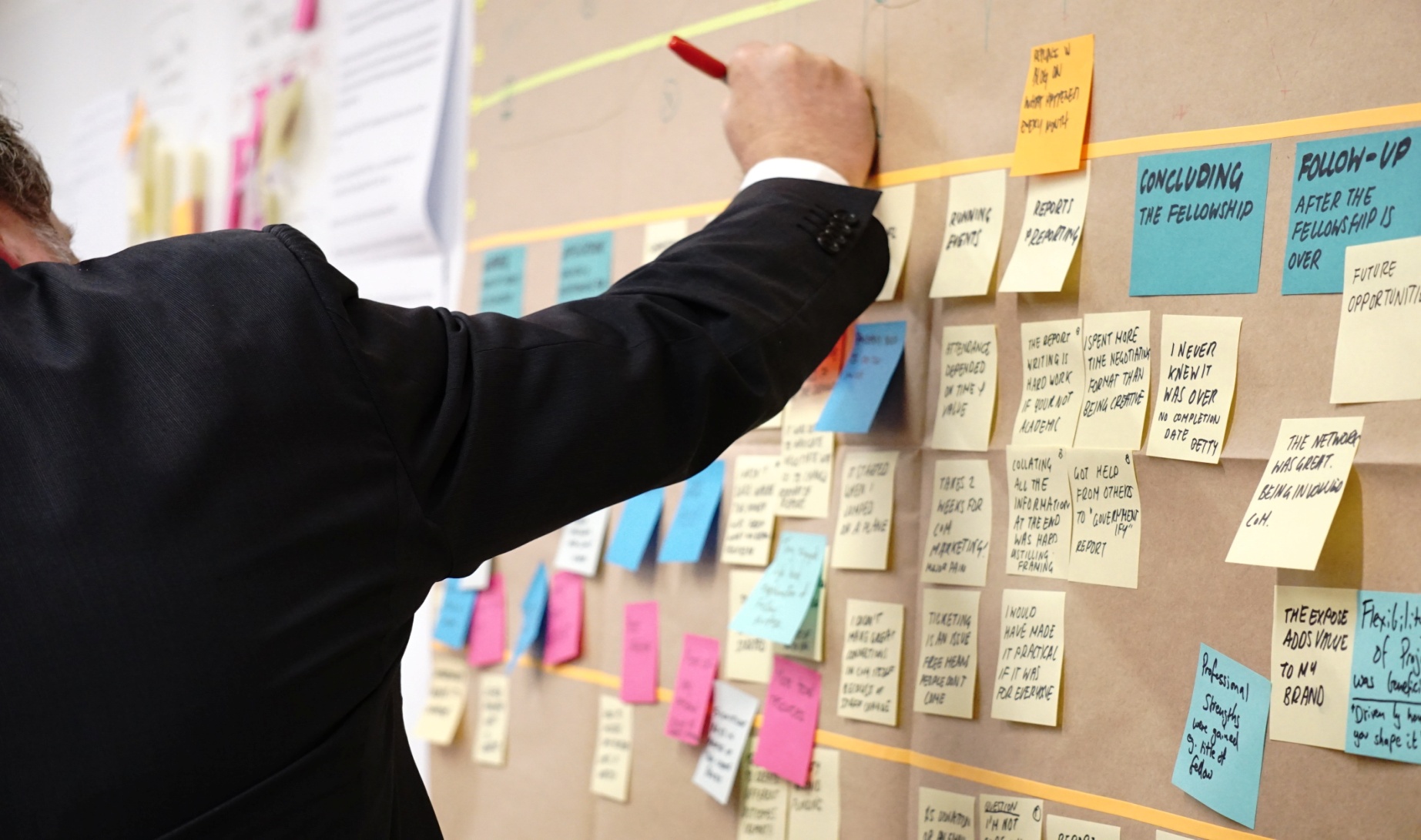 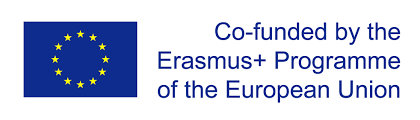 Foto door Jo Szczepanska on Unsplash
[Speaker Notes: Linked to the next slide]
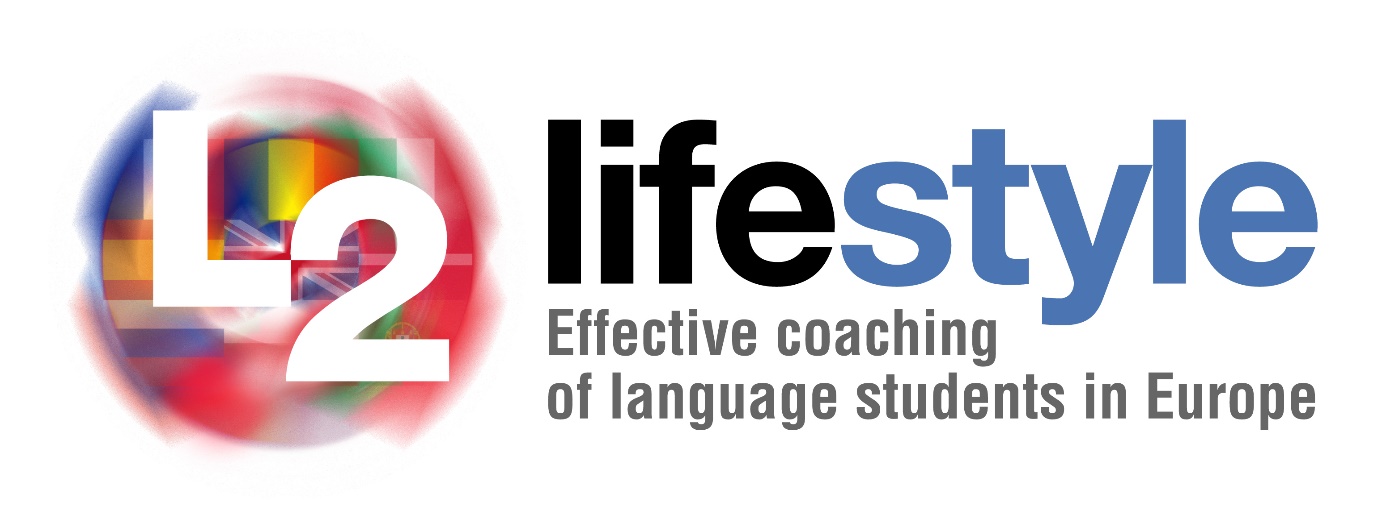 CARE – Relationship

Module – Active listening
ZORG - Relatie

Module – Actief luisteren
Hoe leren docenten het meest effectief hoe ze naar hun leerlingen moeten ‘luisteren’?
Audiovisueel
Leren van leeftijdsgenoten
Praktisch
Voordracht
Discussiegroep
Demonstratie
Lezing
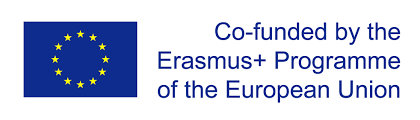 [Speaker Notes: Groepswerk (20-25 minuten)

Vertel de docenten dat ze nu gaan nadenken over een aantal methoden die enkele luistervaardigheden van taalleraren in de klas definiëren. Moedig ze aan om op dit punt open te zijn en ideeën uit te wisselen om de strategieën te verbeteren die nodig zijn om te begrijpen wat de leerling zegt.
Brainstorm: bespreek in groep en rangschik deze methoden voor het hoogst effectieve leerproces. Leg je antwoord uit!]
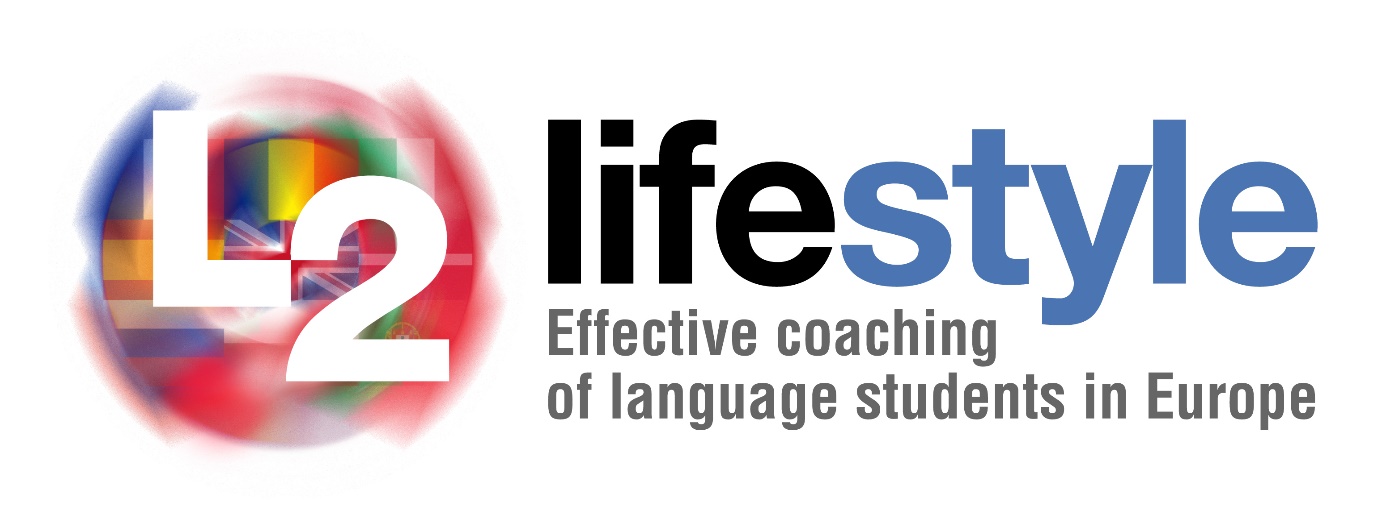 CARE – Relationship

Module – Active listening
ZORG - Relatie

Module – Actief luisteren
STADIA VAN LUISTEREN
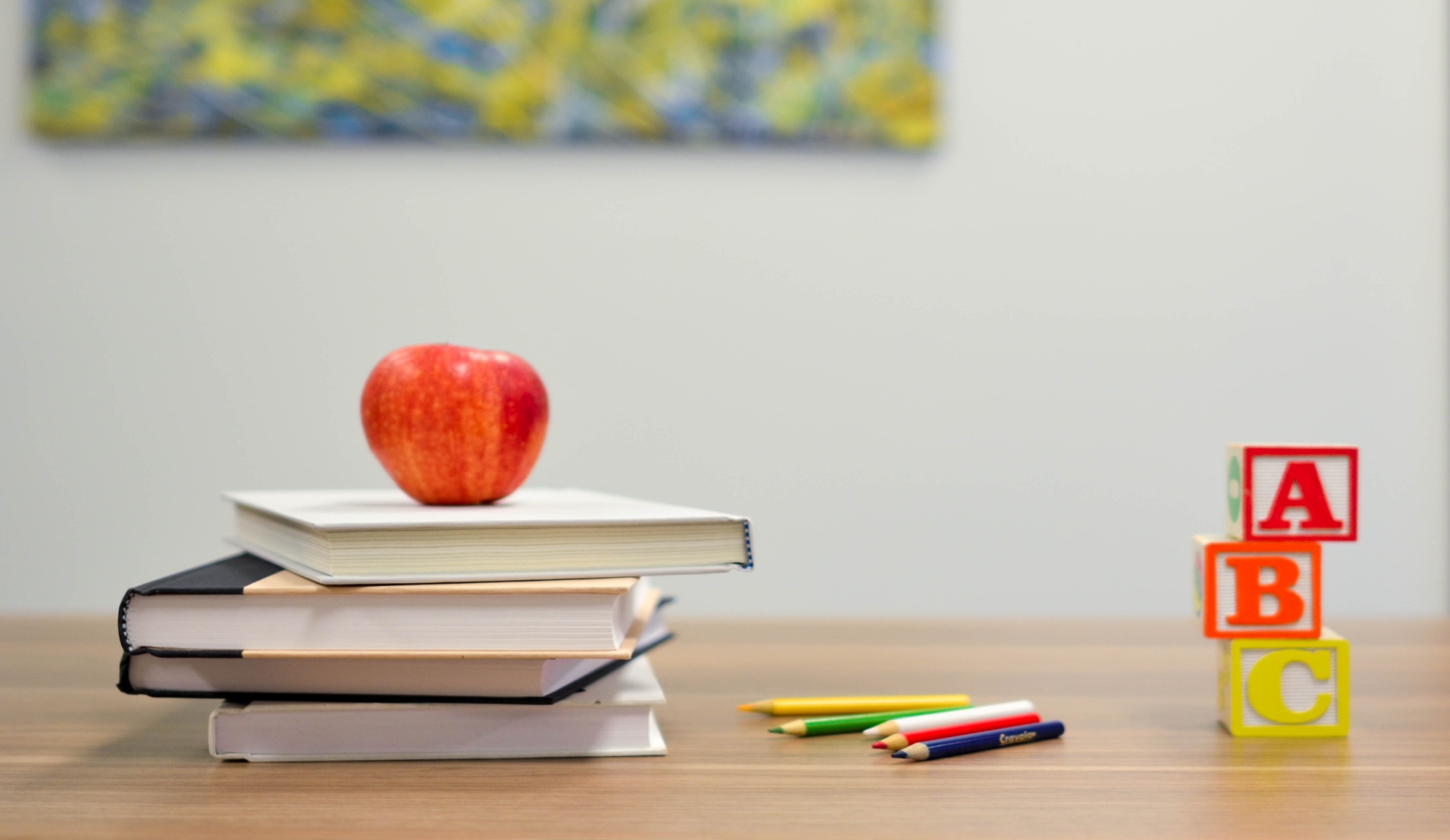 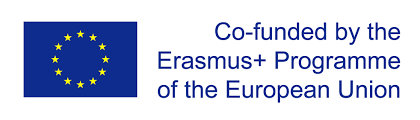 Foto door Element5 Digital on Unsplash
[Speaker Notes: Linked to the next slide]
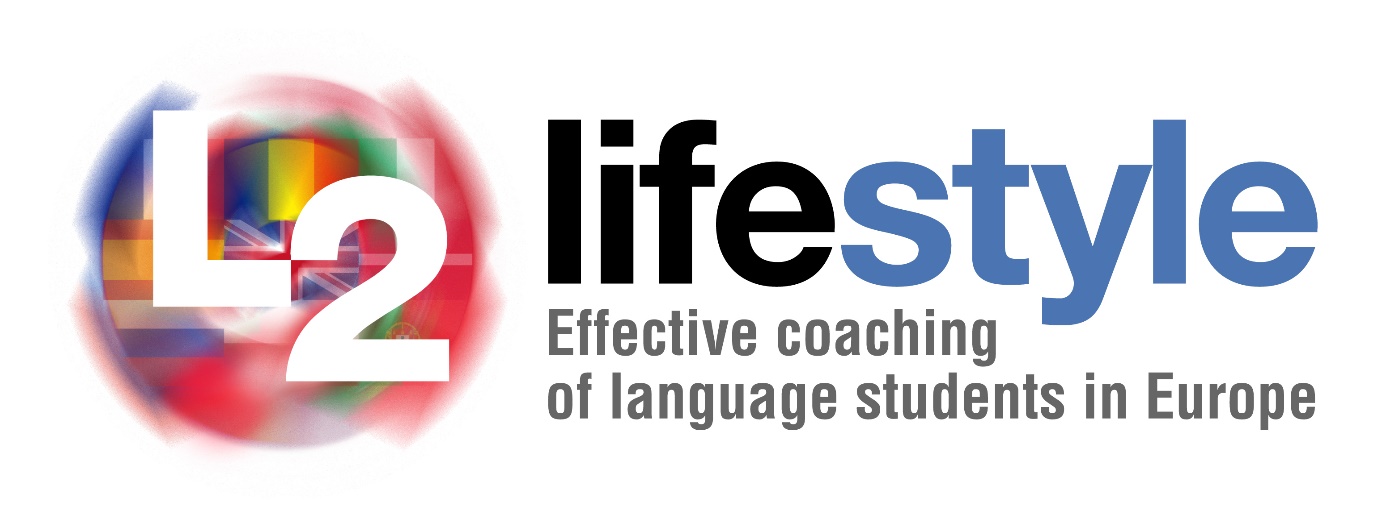 CARE – Relationship

Module – Active listening
ZORG - Relatie

Module – Actief luisteren
STADIA VAN LUISTEREN
1
2
3
4
Stel jezelf open voor het 'inkomende bericht' van je leerlingen. Luister naar ideeën, implicaties en gevoelens.
Begin te interpreteren of te reconstrueren wat er wordt gezegd. Trek niet te snel conclusies voordat het verhaal af is.
Evalueer wat er wordt gezegd, pas nadat u een redelijk objectieve interpretatie van de boodschap hebt gemaakt.
Reageren! Hier laat je zien dat je echt hebt geluisterd.
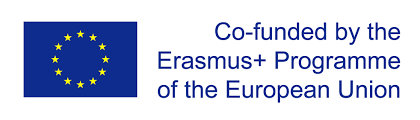 [Speaker Notes: Groepswerk (20-25 minuten)

Vertel de docenten dat ze nu gaan nadenken over enkele fasen waarin enkele luistervaardigheden van taalleraren in de klas worden gedefinieerd. Moedig ze aan om op dit punt open te zijn en ideeën uit te wisselen om de strategieën te verbeteren die nodig zijn om te begrijpen wat de leerling zegt.
Bespreek in groep het volgende:
- In hoeverre aanvaardt u de aannames in de fasen van het luisteren omlijnd? Zijn er andere die u zou toevoegen?
- Welke strategieën heb je gebruikt om naar je student te luisteren volgens elke fase?]
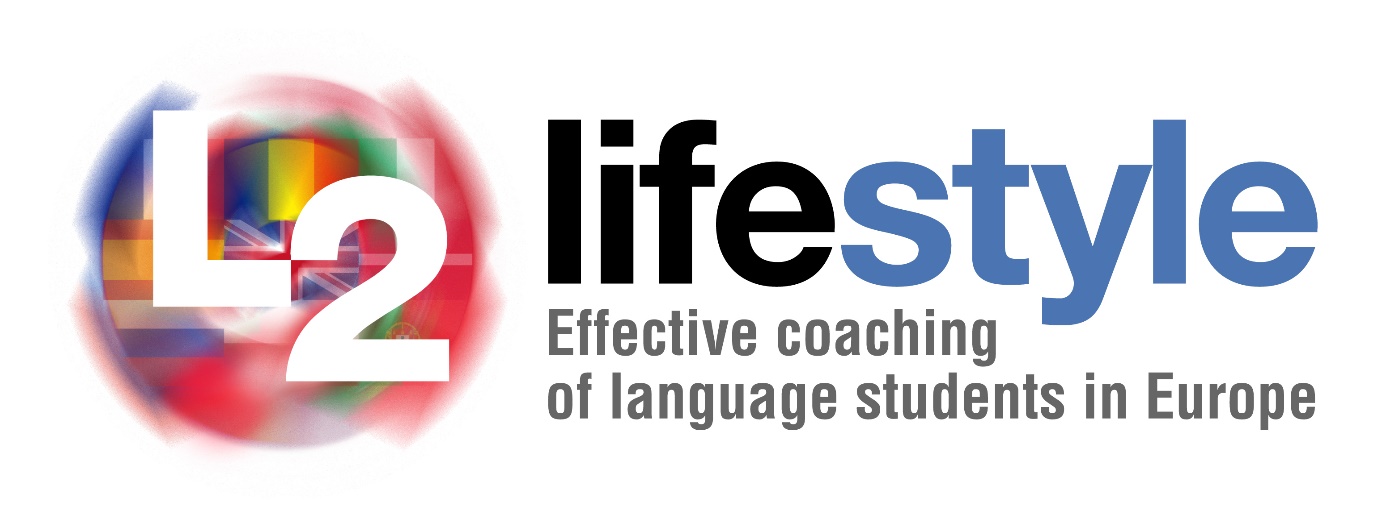 CARE – Relationship

Module – Active listening
ZORG - Relatie

Module – Actief luisteren
Ken uw studenten - Luister naar hen
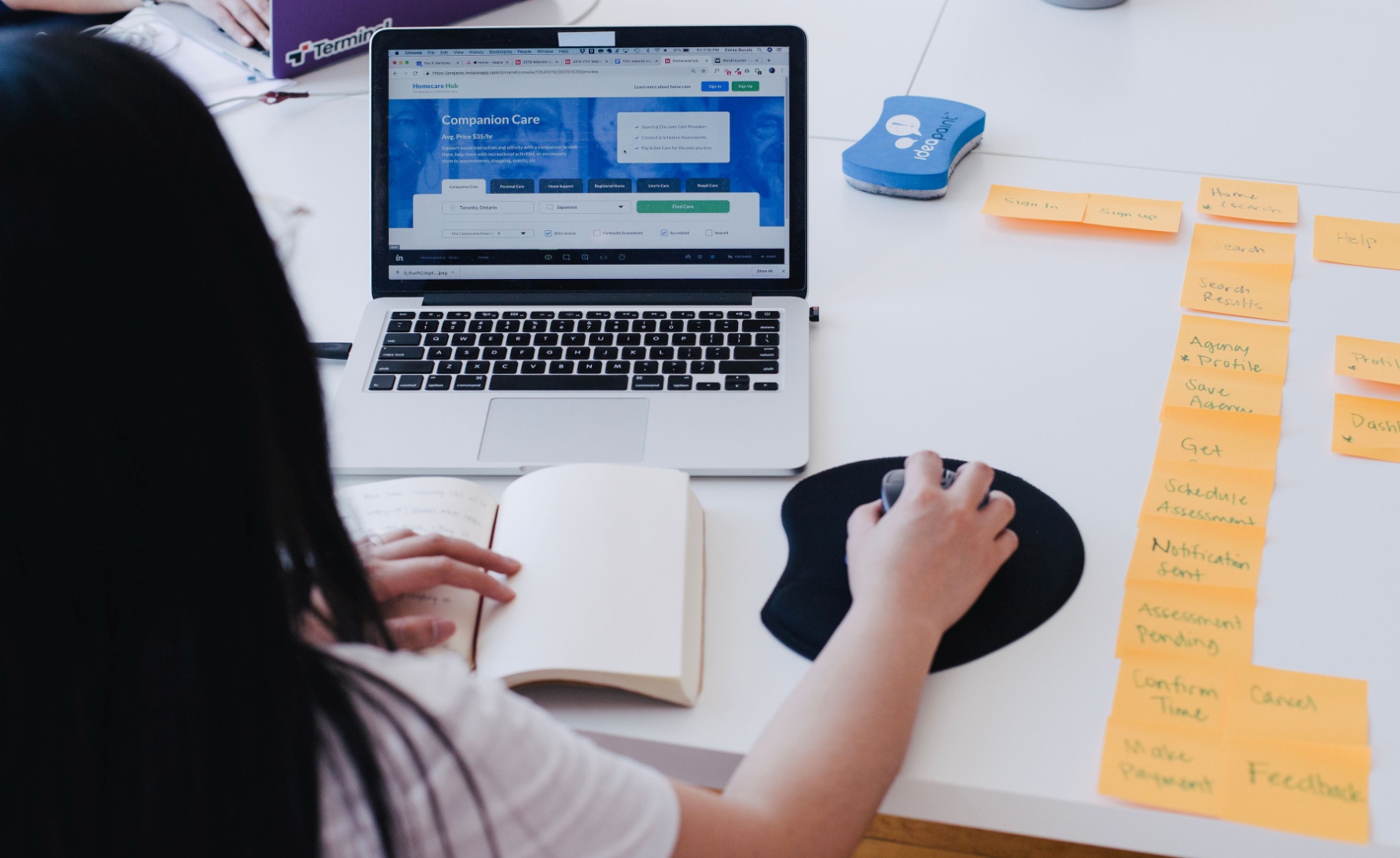 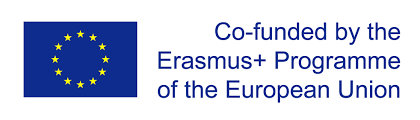 Foto door You X Ventures on Unsplash
[Speaker Notes: Linked to the next slide]
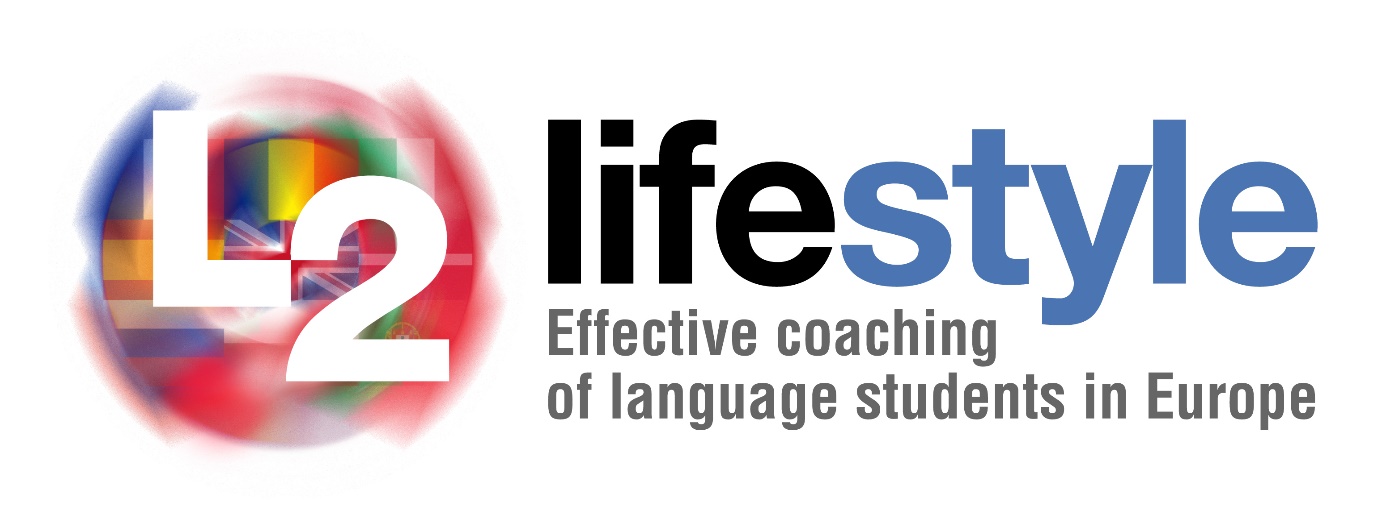 CARE – Relationship

Module – Active listening
ZORG - Relatie

Module – Actief luisteren
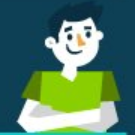 Nadat een leergesprek met de studenten is afgelopen, doet u normaal gesproken ...
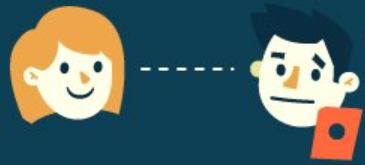 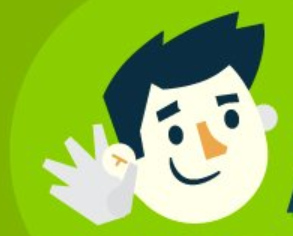 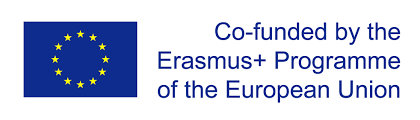 [Speaker Notes: Groepswerk: 10-15 minuten.]
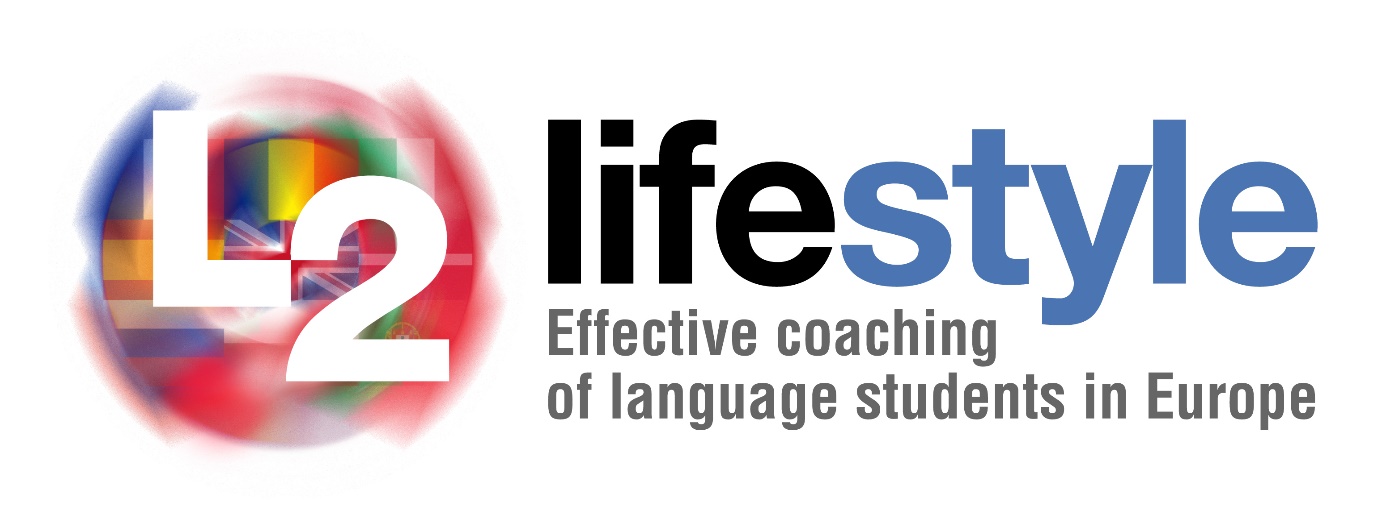 CARE – Relationship

Module – Active listening
ZORG - Relatie

Module – Actief luisteren
GROEPSDISCUSSIE:

Wat heb je geleerd in deze module?

Denk je dat het een meerwaarde is voor je lessen?

Welke uitdagingen zie je om dit in de klas te implementeren?
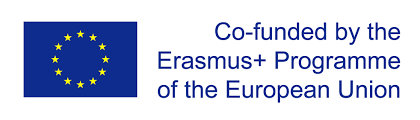 [Speaker Notes: Groepswerk: 10-15 minuten.

Feedback: meningen delen.]
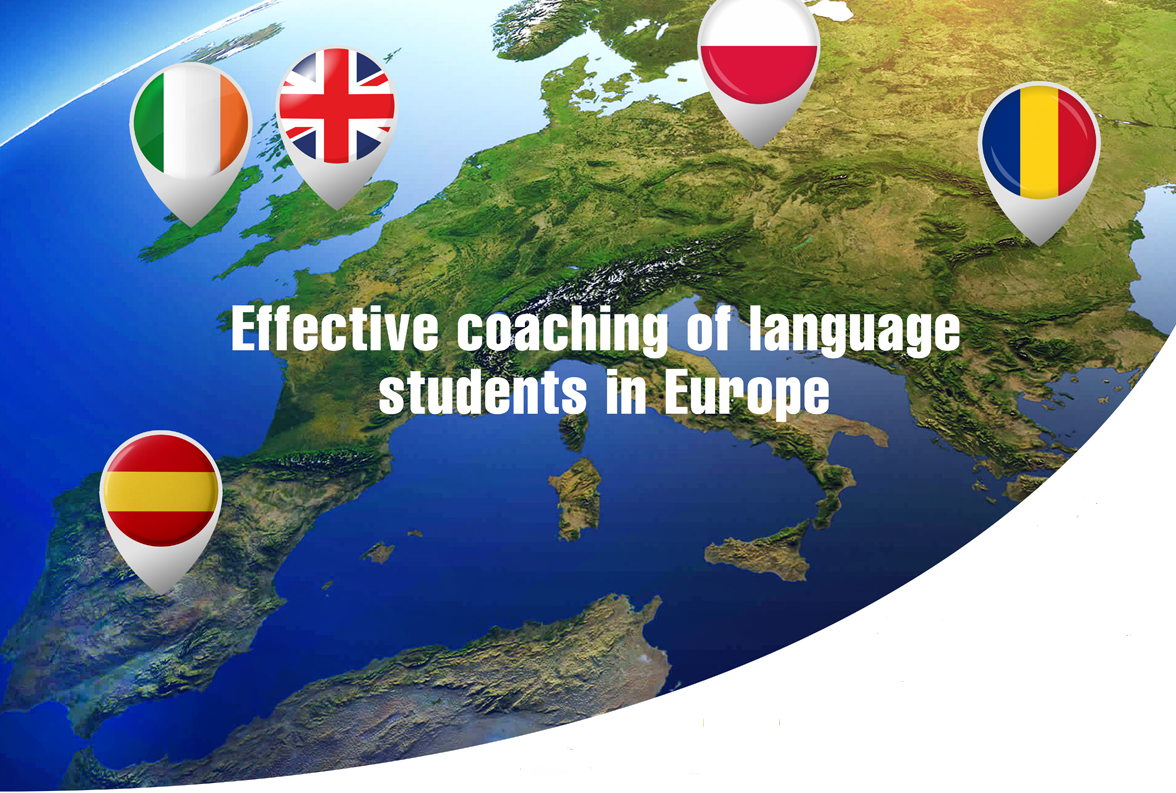 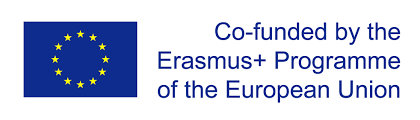 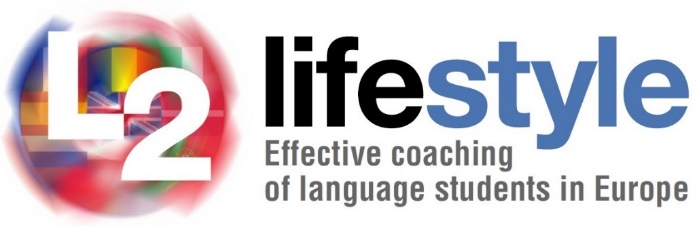 Disclaimer: De publicatie is tot stand gekomen met steun van het Erasmus + programma van de Europese Unie. De inhoud van deze pagina is de exclusieve verantwoordelijkheid van partners en kan op geen enkele manier worden beschouwd als een afspiegeling van de standpunten van het NA en de Commissie.
http://www.l2lifestyle.eu/ 
https://www.facebook.com/l2lifestyle